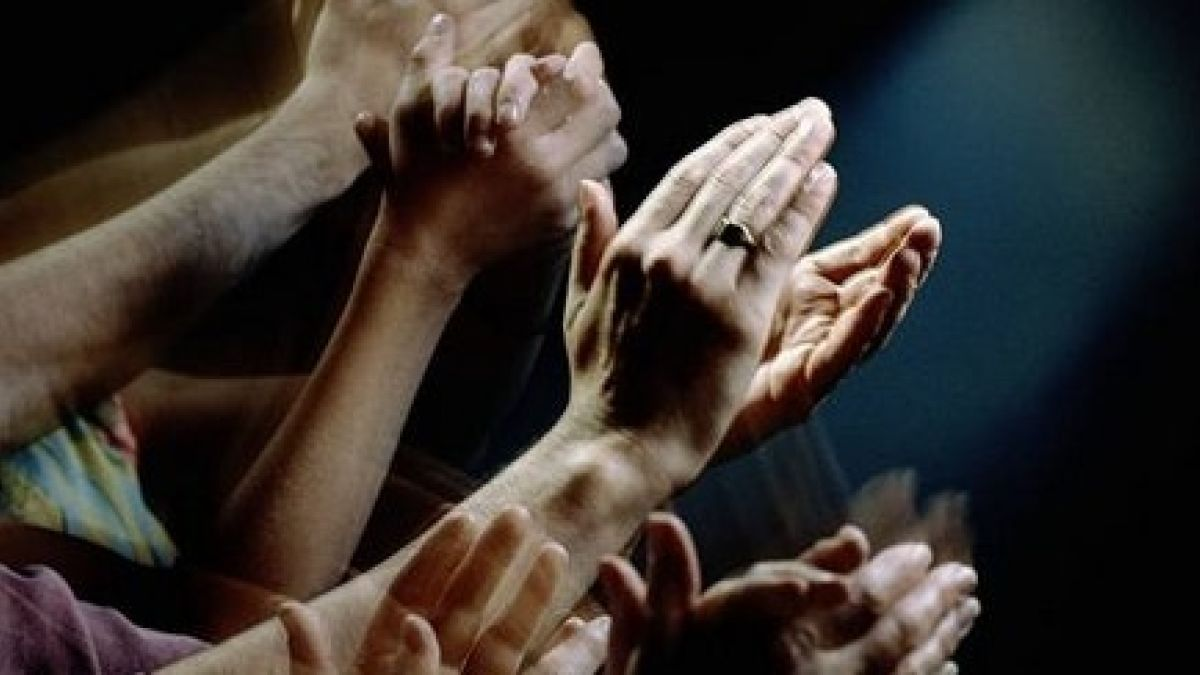 [Speaker Notes: 1]
Voor de koorleider; een psalm van David.
Psalm 20: 1
[Speaker Notes: 1]
Hoe word je een winnaar?

1. let op God
[Speaker Notes: 1]
Moge de Heer u antwoorden in dagen van nood en de naam van Jakobs God u beschermen, 
moge hij hulp zenden uit zijn heiligdom, uit Sion u bijstaan.
Psalm 20: 2-3
[Speaker Notes: 1]
Hoe word je een winnaar?

1. let op God – waar is de Geest
[Speaker Notes: 1]
Moge hij al uw gaven gedenken, 
uw brandoffers welwillend aanvaarden, 
moge hij geven wat uw hart verlangt, 
en al uw plannen doen slagen.
Psalm 20: 4-5
[Speaker Notes: 1]
Hoe word je een winnaar?

1. let op God – waar is de Geest
2. let op God
[Speaker Notes: 1]
Moge hij al uw gaven gedenken, 
uw brandoffers welwillend aanvaarden, 
moge hij geven wat uw hart verlangt, 
en al uw plannen doen slagen.
Psalm 20: 4-5
[Speaker Notes: 1]
Hoe word je een winnaar?

1. let op God – waar is de Geest
2. let op God – alles van en voor Hem
[Speaker Notes: 1]
Laat ons juichen om uw overwinning, 
het vaandel heffen, in de naam van onze God. Moge de Heer al uw wensen vervullen. 
Dit weet ik zeker: de Heer schenkt de overwinning aan zijn gezalfde, hij antwoordt hem uit zijn heilige hemel met de overwinning door zijn machtige hand.
Psalm 20: 6-7
[Speaker Notes: 1]
Hoe word je een winnaar?

1. let op God – waar is de Geest
2. let op God – alles van en voor Hem
3. let op God
[Speaker Notes: 1]
Laat ons juichen om uw overwinning, 
het vaandel heffen, in de naam van onze God. Moge de Heer al uw wensen vervullen. 
Dit weet ik zeker: de Heer schenkt de overwinning aan zijn gezalfde, hij antwoordt hem uit zijn heilige hemel met de overwinning door zijn machtige hand.
Psalm 20: 6-7
[Speaker Notes: 1]
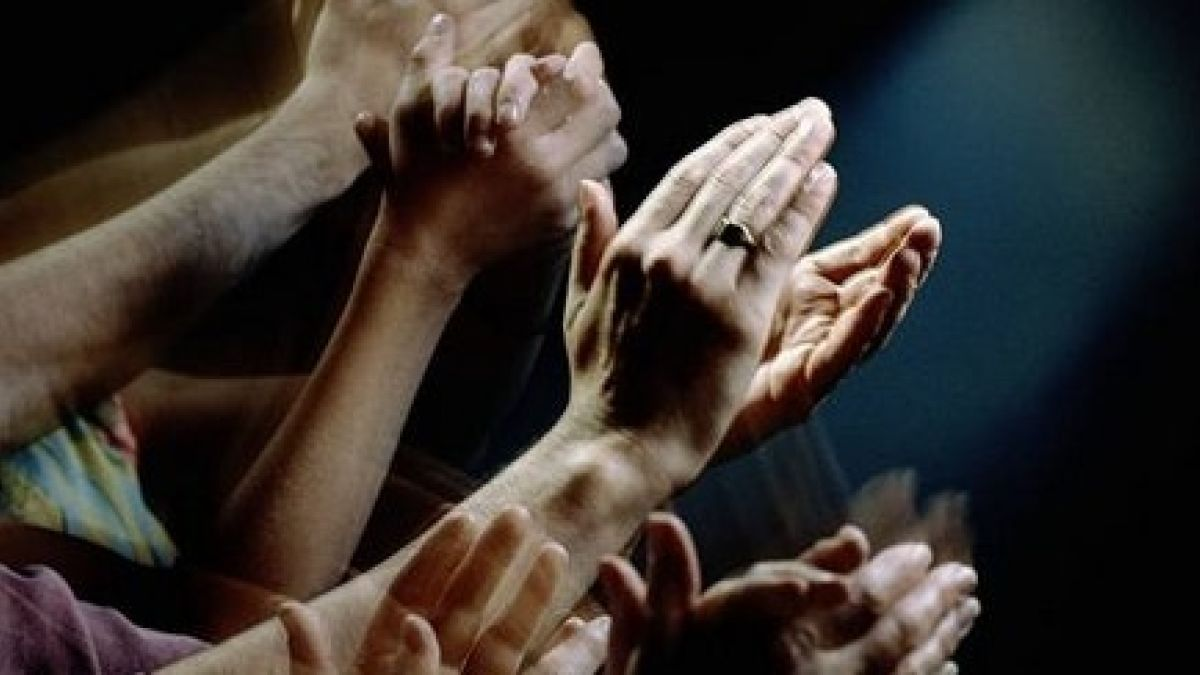 [Speaker Notes: 1]
Laat ons juichen om uw overwinning, 
het vaandel heffen, in de naam van onze God. Moge de Heer al uw wensen vervullen. 
Dit weet ik zeker: de Heer schenkt de overwinning aan zijn gezalfde, hij antwoordt hem uit zijn heilige hemel met de overwinning door zijn machtige hand.
Psalm 20: 6-7
[Speaker Notes: 1]
Hoe word je een winnaar?

1. let op God – waar is de Geest
2. let op God – alles van en voor Hem
3. let op God – zijn overwinning
[Speaker Notes: 1]
Anderen vertrouwen op paarden en wagens, wij op de naam van de Heer, onze God. 
Anderen buigen en vallen ter aarde, wij richten ons op en houden stand.
Psalm 20: 8-9
[Speaker Notes: 1]
De Heer schonk koning Jezus de overwinning, dus antwoord Hij ons wanneer wij Hem aanroepen.
+ Psalm 20: 10
[Speaker Notes: 1]